Arbre de printemps
Printemps, prunier en fleurs, Pissaro.
Pêchers en fleurs, Souvenirs de Mauve, Van Gogh
Art japonais.
Angéla Vandenbogaard
Angela Vanderbogaard
Angela Vandenbogaard est une artiste canadienne de l' Ontario. Elle aime peindre la nature de toutes ses couleurs vives.
Peu importe si nous avons peu de notions d' anglais, son site ne demande qu'à être parcouru des yeux.
http://angela-vandenbogaard.deviantart.com/
Au coton tige
Au doigt
Des productions de mes élèves.
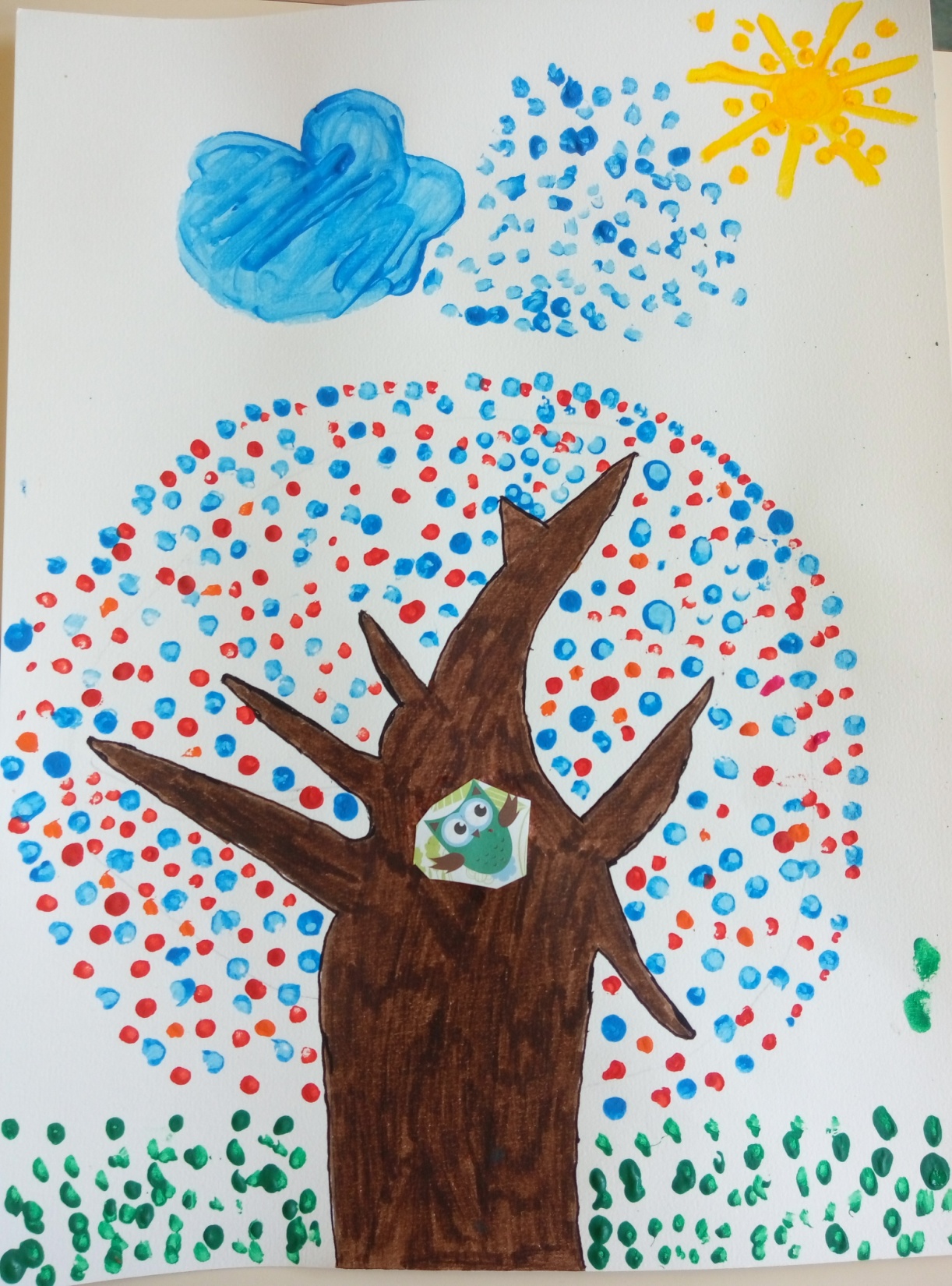